Giordani AS, Baritussio A, Vicenzetto C, Peloso-Cattini MG, Pontara E, Bison E, Fraccaro C, Basso C, Iliceto S, Marcolongo R, Caforio ALP
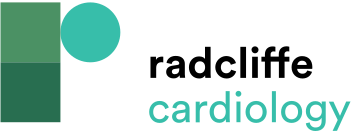 Definitions of Fulminant Myocarditis Reported in the Major International Consensus Documents
Citation: European Cardiology Review 2023;18:e15.
https://doi.org/10.15420/ecr.2022.54
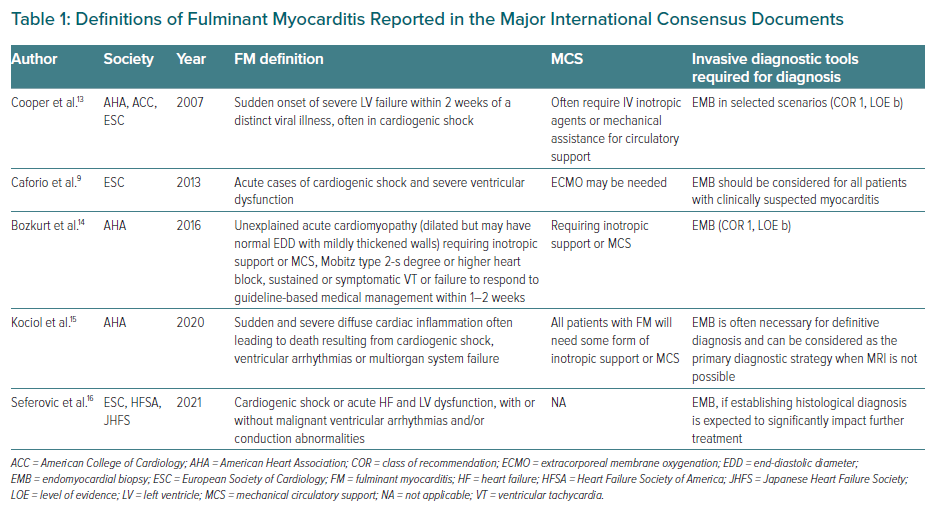